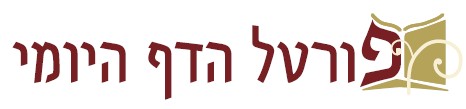 ברוכים הבאים ל
שיעור דף יומי אונליין

יום שלישי ז' באדר א תשע"ו

השיעור יתחיל בשעה 21:00

מסכת גיטין סה ע"א (שורה 14) - סו ע"א (משנה ראשונה)

מגיד השיעור: הראל שפירא

השיעור היום מוקדש לרפואת אלעד צפריר בן דנה
דף סה עמוד א
אמר רבא: 

ג' מדות בקטן:

צרור וזורקו אגוז ונוטלו -
זוכה לעצמו ואין זוכה לאחרים,
וכנגדן בקטנה: מתקדשת למיאון.

הפעוטות -
מקחן מקח וממכרן ממכר במטלטלין,
וכנגדן בקטנה: מתגרשת בקידושי אביה.

הגיעו לעונת נדרים -
נדריהן נדר והקדשן הקדש, 
וכנגדן בקטנה: חולצת.

ולמכור בנכסי אביו -
עד שיהא בן עשרים.
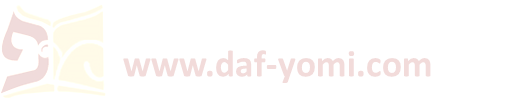 [Speaker Notes: וכנגדן בקטנה. חשיב לה יודעת לשמור קידושיה ומתקדשת בקידושי אמה או אחיה לדעתה או בקבלת עצמה אם יתומה היא: 
למיאון. שצריכה למאן ואינה יוצאה בלא מיאון דתנן ביבמות (דף קז:) כל תינוקת שאינה יכולה לשמור קדושיה אינה צריכה למאן וזו יודעת לשמור היא: 

הפעוטות. תנן בהניזקין (לעיל דף נט.) דמקחן מקח במטלטלין ופרשי' כבר שית כבר תמני: 
וכנגדן בקטנה. משהגיעה לימים הללו משלחה ואינה חוזרת קרינא בה ומתגרשת בקבלת עצמה אפי' קיבל בה אביה קידושין ומת ואע''פ שקידושיה קידושין מן התורה: 
רש"י בעמוד הקודם: דכתיב ושלחה מביתו מי שמשלחה ואינה חוזרת יצתה זו שמשלחה וחוזרת הכי דרשינן לה ביבמות בפרק חרש שנשא (דף קיג:) 

הגיעה לעונת נדרים. שנה אחת לפני נערותה נדריה נבדקין כדתנן במס' נדה (דף מה:) בת אחת עשרה שנה ויום אחד נדריה נבדקין ואם ידעה לומר לשם מי נדרה לשם מי הקדישה נדרה נדר והקדישה הקדש: 
חולצת. אם הביאה סימנין ולא אמרי' שומא נינהו אבל קודם הזמן הזה קטנה היא ואין סימניה סימנין ואינה חולצת דאיש כתוב בפרשה ומקשינן אשה לאיש: 

למכור בנכסי אביו. קרקעות: עד שיהא בן עשרים. הוי קטן.
זו תקנת חכמים כי צריך להיות בקי במשא ומתן וכו']
דף סה עמוד א
משנה
קטנה שאמרה "התקבל לי גיטי" - אינו גט עד שיגיע גט לידה,
לפיכך: אם רצה הבעל לחזור יחזור, 
שאין קטן עושה שליח.

ואם אמר לו אביה "צא והתקבל לבתי גיטה"  - 
אם רצה לחזור לא יחזור.

האומר "תן גט זה לאשתי במקום פלוני" ונתנו לה במקום אחר - פסול.
"הרי היא במקום פלוני" ונתנו לה במקום אחר - כשר.

האשה שאמרה "התקבל לי גיטי במקום פלוני" וקיבלו לה במקום אחר - פסול, ר' אלעזר מכשיר.
"הבא לי גיטי ממקום פלוני" והביאו לה ממקום אחר - כשר.
גמרא
ורבי אלעזר, מאי שנא רישא דלא פליג ומאי שנא סיפא דפליג?
איהו דמדעתיה מגרש - קפיד, 
איהי דבעל כרחה מתגרשת - מראה מקום היא לו.
רישא
סיפא
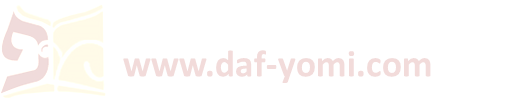 [Speaker Notes: אם רצה הבעל לחזור. קודם שיגיע גט לידה: 
פסול. דאין רצונו שילעיזו עליו שם וקפידא היא: 
הרי היא במקום פלוני. אינו אלא כמראה מקום שם תמצאנה: 

מאי שנא רישא דלא פליג רבי אלעזר. גבי תן גט זה לאשתי במקום פלוני וקתני פסול: 
מדעתיה מגרש. והדבר תלוי בו איכא למימר קפידא היא ודוקא קאמר ליה אבל איהי דבעל כרחה מיגרשה מנא ידעה דניחא ליה לבעל למיתבי' התם הלכך אינה אלא כמראה מקום שם תמצאנו.]
דף סה עמוד א
משנה
"הבא לי גיטי" - אוכלת בתרומה עד שיגיע גט לידה.
"התקבל לי גיטי" - אסורה לאכול בתרומה מיד.
"התקבל לי גיטי במקום פלוני" - אוכלת בתרומה עד שיגיע גט לאותו מקום, ר''א אוסר מיד.
גמרא
וגיטא מיהא הוי? 
והאמרת רישא לא הוי גיטא!
משנה (הקודמת)
האשה שאמרה "התקבל לי גיטי במקום פלוני" וקיבלו לה במקום אחר - פסול, ר' אלעזר מכשיר.
"הבא לי גיטי ממקום פלוני" והביאו לה ממקום אחר - כשר.
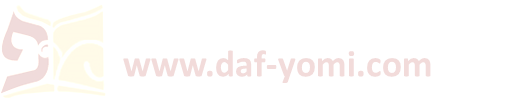 [Speaker Notes: התקבל לי גיטי במקום פלוני – ס"א: וקבל במקום אחר

הבא לי גיטי אוכלת בתרומה. אם אשת כהן היא עד שיגיע גט לידה: 
לאותו מקום. שכך אמרה לו לא תהא שלוחי לקבלה אלא שם ובגמרא פריך וגיטא היכי הוי הואיל וקיבלו במקום אחר ואפי' כשיגיע שם והא תנן לעיל פסול: 
אוסר מיד. משפירש מאצלה רבי אלעזר לטעמיה דמכשיר כשקיבלו במקום אחר דמראה מקום היא לו ומשעת קבלה איגרשא לה לפיכך משעה שפירש מלפניה אסורה שמא מצאו חוץ לעיר וקיבלו הימנו:]
דף סה עמוד א - דף סה עמוד ב
משנה
"הבא לי גיטי" - אוכלת בתרומה עד שיגיע גט לידה.
"התקבל לי גיטי" - אסורה לאכול בתרומה מיד.
"התקבל לי גיטי במקום פלוני" - אוכלת בתרומה עד שיגיע גט לאותו מקום, ר''א אוסר מיד.
גמרא
וגיטא מיהא הוי? 
והאמרת רישא לא הוי גיטא!

לא צריכא 
דאמרה ליה "התקבל לי גיטא במתא מחסיא וזימנין דמשכחת ליה בבבל",
וה''ק ליה: משקל כל היכא דמשכחת ליה שקליה מיניה, גיטא לא הוי עד דמטית למתא מחסיא.
משנה (הקודמת)
האשה שאמרה "התקבל לי גיטי במקום פלוני" וקיבלו לה במקום אחר - פסול, ר' אלעזר מכשיר.
"הבא לי גיטי ממקום פלוני" והביאו לה ממקום אחר - כשר.
עמוד ב
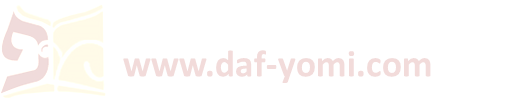 [Speaker Notes: התקבל לי גיטי במקום פלוני – ס"א: וקבל במקום אחר

וזימנין דמשכחת ליה בבבל. כיון דהדר אמרה ליה הכי מכלל דלא קפדה אי מקבל ליה בדוכתא אחרינא והאי דקבעה ליה עיקר במתא מחסיא הכי קאמרה לא תהא שלוחי לקבלה להתגרש אני על ידך עד דמטית התם:

תוס':  גיטא לא הוי עד דמטית למתא מחסיא. וא''ת ואם אינה רוצה שיהא גט עד מתא מחסיא גם כשיגיע למתא מחסיא לא יהא גט דהא אינו מקבלו שם מיד הבעל והוי כמו טלי גט מעל גבי קרקע ואי מיירי כשהבעל עושהו שליח להולכה עד מתא מחסיא ושם הוי שליח לקבלה והא לא חזרה שליחות אצל הבעל וי''ל דמיירי דא''ל הוי שליח להולכה עד דמטית התם וכי מטית התם שוי שליח להולכה וקבליה כדאמרי' בפ' שני (לעיל דף כד.) א''נ מבבל ועד מתא מחסיא הוי הכל שליח לקבלה והוי כאומר לאשה ה''ז גיטך ולא תתגרשי בו עד לאחר ל' יום.]
דף סה עמוד א - דף סה עמוד ב
משנה
"הבא לי גיטי" - אוכלת בתרומה עד שיגיע גט לידה.
"התקבל לי גיטי" - אסורה לאכול בתרומה מיד.
"התקבל לי גיטי במקום פלוני" - אוכלת בתרומה עד שיגיע גט לאותו מקום, ר''א אוסר מיד.
גמרא
וגיטא מיהא הוי? 
והאמרת רישא לא הוי גיטא!

לא צריכא 
דאמרה ליה "התקבל לי גיטא במתא מחסיא וזימנין דמשכחת ליה בבבל",
וה''ק ליה: משקל כל היכא דמשכחת ליה שקליה מיניה, גיטא לא הוי עד דמטית למתא מחסיא.

ורבי אלעזר אוסר מיד: 
פשיטא, דהא מראה מקום היא לו! 
לא צריכא 
דאמרה ליה זיל למזרח דאיתיה במזרח וקא אזל למערב,
מהו דתימא במערב הא ליתיה,
קמ''ל דילמא בהדי דקאזיל מיגס גאיס ביה ויהב ליה גיטא.
משנה (הקודמת)
האשה שאמרה "התקבל לי גיטי במקום פלוני" וקיבלו לה במקום אחר - פסול, ר' אלעזר מכשיר.
"הבא לי גיטי ממקום פלוני" והביאו לה ממקום אחר - כשר.
עמוד ב
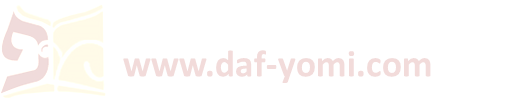 [Speaker Notes: דהא מראה מקום היא לו. דאמר רבי אלעזר לעיל אשה כיון דלאו בדידה תליא קביעות מקומה לא הויא קפידא אלא כמראה מקום: 

לא צריכא. הא דאיצטריך למיתני אוסר מיד אלא דאיתיה לבעל במזרח והאי שליח אזיל למערב: 

מהו דתימא. לא תתסר מיד דהא למערב ליתיה לבעל דניחוש דלמא משכח ליה באורחיה בצאתו מן העיר: 
מיגס גייס ביה. פוגע בו:]
דף סה עמוד ב
האומר לשלוחו:
"ערב לי בתמרים", ועירב לו בגרוגרות.
"בגרוגרות", ועירב לו בתמרים.
תני חדא: עירובו עירוב.
ותניא אידך: אין עירובו עירוב.

אמר רבה: 
ל''ק, הא רבנן הא רבי אלעזר -
הא רבנן דאמרי קפידא, 
הא רבי אלעזר דאמר מראה מקום היא לו.

ורב יוסף אמר:
הא והא רבנן, 
כאן בשלו כאן בשל חבירו.

א''ל אביי: 
ואלא הא דתניא: האומר לשלוחו ערב לי במגדל ועירב לו בשובך בשובך ועירב לו במגדל 
דתניא חדא: עירובו עירוב, ותניא אידך: אין עירובו עירוב -
התם מאי שלו ושל חבירו איכא?

התם נמי איכא פירי דמגדל ופירי דשובך.
משנה דף סה עמוד א
האשה שאמרה "התקבל לי גיטי במקום פלוני" וקיבלו לה במקום אחר - פסול, ר' אלעזר מכשיר.
①




②
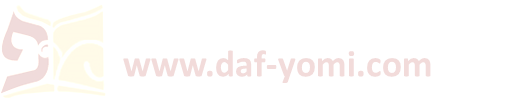 [Speaker Notes: ערב לי בתמרים. לסוף אלפים של תחום: 
הא רבנן. דאמרי לעיל גבי דידה אע''ג דלא בדידה תליא ולא איכפת לה אמרי' כל מאי דאמר איניש לשלוחיה אי שני לאו שלוחיה הוא ה''נ אין עירובו עירוב: 
מראה מקום הוא לו. במידי דליכא פסידא ולא איכפת ליה: 

הא והא רבנן. ואינהו נמי לא אמור קפידא אלא גבי אשה דהתם ניחא לה דתיתזל ולאו בדוכתא אחרינא 
והנך מתנייתא כאן בשלו עירובו עירוב דלא איכפת ליה והאי דקתני אינו עירוב כגון דיהב ליה חבריה רשות לערובי מתמרים דידיה ואמר לו האיך לשלוחיה ערב לי בתמרים דפלוני דהכא ודאי קפידא הוא דבגרוגרות דחבריה לית ליה רשותא: 

במגדל. קא סלקא דעתין הנח לי עירובי במגדל שבסוף אלפים: 
מאי שלו ומאי של חבירו איכא. דמקפיד מי מקפיד ההוא חבריה אי מנח ליה בהאי או בהאי: 

פירי דמגדל. במגדל דקתני לאו לאתנוחיה הוא אלא ערב לי מפירות פלוני שיש לו במגדל

תוס': נראה לפרש דבשלו הוי קפידא אבל בשל חבירו דהיינו בשל שליח בכל מה שירצה השליח יערב לו כיון דמערב לו בפירותיו]
דף סה עמוד ב
משנה 
האומר: כתבו גט ותנו לאשתי, גרשוה, כתבו איגרת ותנו לה - הרי אלו יכתבו ויתנו. 
פטרוה, פרנסוה, עשו לה כנימוס, עשו לה כראוי - לא אמר כלום.
גמרא
ת''ר:
שלחוה, שבקוה, תרכוה - הרי אלו יכתבו ויתנו.
פטרוה, פרנסוה, עשו לה כנימוס, עשו לה כראוי - לא אמר כלום.

תניא: 
רבי נתן אומר:
פטרוה - דבריו קיימין,
פיטרוה - לא אמר כלום. 

אמר רבא: 
רבי נתן דבבלאה הוא ודייק בין פיטרוה לפטרוה,
תנא דידן דבר א''י הוא לא דייק.

איבעיא להו:
הוציאוה מהו? עזבוה מהו? התירוה מהו? הניחוה מהו? הועילו לה מהו? עשו לה כדת מהו?
 
פשוט מיהא חדא, דתניא: עשו לה כדת, עשו לה כנימוס, עשו לה כראוי - לא אמר כלום.
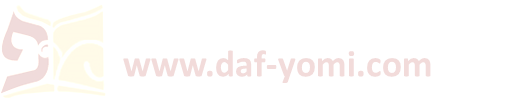 [Speaker Notes: כתבו גט ותנו לאשתי. לשון בני אדם הוא כבר החזיקו בו לקרות לספר כריתות אשה גט: 
גרשוה. נמי כבר נהגו לקרות גירושין: 
כתבו איגרת ותנו לה. גם זה לשון גט שכותבין בו ודן דיהוי ליכי מינאי ספר תירוכין ואיגרת שבוקין: 
פטרוה לא אמר כלום. דדלמא לשון פטור וחובה להקל מעליה חובות שחייבת: 
פרנסוה. כל לשון פרנסה לשון עשיית צרכיה הוא... הלכך לא ידעינן אי צורכי גט הוא שלא תהא זקוקה ליבם או צורכי מלבוש וכסות הוא: 
כנימוס. כחוק לא ידעינן אי חק גט אי חק מזון וכסות וכן כראוי:

שלחוה. לשון ושלחה מביתו (דברים כד) נקט האי גברא: 
שבקוה. לשון אגרת שבוקין: 
תרכוה. לשון תרוכין גירושין: 

[שורש 'פטר' בלשון עברי משמעותו לשון פטור וחובה (בבנין קל) ובלשון ארמי משמעותו שילוח ויש דגש]

ר' נתן אומר פיטרוה דבריו קיימין. לשון גט פטורין כך שמעתי 
ולי נראה הפוך פטרוה שעל כרחך בלשון צואה הוא כמו שלחוה וכמו דברו שברו הוא לשון גט פטורין שהוא דגש 
פיטרוה שבלשון צוואה הוא רפי כמו אמרו שלחו מכם (בראשית מב) שמעו מלכים (שופטים ה) אף פיטרוה הוא לשון פטור וחובה דאי לשון פטורין היה לו להדגיש פטרוה: 

רבי נתן דבבלאה הוא. שבא מבבל כדאמרינן בבבא בתרא (דף קלא.) והעזתי פני בנתן הבבלי: 
ודייק בין פיטרוה לפטרוה. שמספרין פעמים בלשון ארמי ופעמים בלשון עברי הלכך כי אמר פטרוה לשון גט פטורין הוא שהדגיש וסיפר בלשון ארמי וכי אמר פיטרוה סיפר בלשון עברי ואמר לשון פטור וחובה: 
תנא דידן דבר ארעא דישראל הוא. וכל סיפורו לשון עברי לא דייק בין פטרוה ובין פיטרוה ולאו לגט פיטורין איכוון דפיטורין לשון ארמי הוא תרגום של שילוח: 

הוציאוה מהו. מי אמרי' לישנא דקרא נקט ויצאה מביתו (דברים כד) או דילמא לאו לישנא דקרא הוא דלא כתיב והוציאה מביתו אלא ויצאה היא מעצמה: 
עזבוה מהו. לשון איגרת שיבוקין הוא או דלמא כיון דלאו לשון עזיבה כתבינן בגט לאו לישנא דגיטא הוא: 
התירוה מהו. לשון מותרת לכל אדם הוא או לשון התרת נדרים או התרת חגורה: 
פשוט מיהא. מתניתא חדא מהני בעיין עשו לה כדת לא אמר כלום:

השגות הראב"ד על הרי"ף: פטרוה משמע לשון הווה פיטרוה משמע ליה לשעבר]
דף סה עמוד ב - דף סו עמוד א
משנה 
בראשונה היו אומרים: היוצא בקולר ואמר כתבו גט לאשתי - הרי אלו יכתבו ויתנו,
חזרו לומר: אף המפרש והיוצא בשיירא, 
רבי שמעון שזורי אומר: אף המסוכן.
גמרא
גניבא יוצא בקולר הוה, כי הוה קא נפיק אמר: הבו ארבע מאה זוזי לרבי אבינא מחמרא דנהר פניא. 

אמר רבי זירא:
דרא רבי אבינא לסילתיה ואזל לגבי דרב הונא רביה, 
דאמר רב הונא: גיטו כמתנתו - מה מתנתו אם עמד חוזר, אף גיטו אם עמד חוזר.
ומה גיטו אע''ג דלא פריש כיון דאמר כתבו אע''ג דלא אמר תנו, אף מתנתו כיון דאמר תנו אע''ג דלא קנו מיניה.
עמוד א
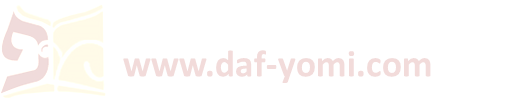 [Speaker Notes: היוצא בקולר. ליהרג למלכות: ואמר כתבו. אע''פ שלא אמר תנו: יכתבו ויתנו. דאגב פחדיה טריד ולא פריש: 
המפרש. לים: והיוצא בשיירא. למדברות: המסוכן. חולה: 

מחמרא. מיין שיש לי:

דרא רבי אבינא לסילתיה. יטעון רבי אבינא סלו על כתיפו למזונותיו להוצאת הדרך וילך לו אצל רב הונא רבו כי על פיו ושמועותיו יזכה במתנה בלא קנין: 
דאמר ר''ה. בפרק מי שאחזו (לקמן דף עב:): 
גיטו. דשכיב מרע: כמתנתו כו'. ומינה ילפינן אנן נמי דמה גיטו אע''ג דלא פריש תנו נותנין כדתנן במתניתין ביוצא בקולר ובמסוכן אף מתנתו כו':]
דף סו עמוד א
גניבא יוצא בקולר הוה, כי הוה קא נפיק אמר: הבו ארבע מאה זוזי לרבי אבינא מחמרא דנהר פניא. 

אמר רבי זירא: דרא רבי אבינא לסילתיה ואזל לגבי דרב הונא רביה, דאמר רב הונא: גיטו כמתנתו - מה מתנתו אם עמד חוזר, אף גיטו אם עמד חוזר. ומה גיטו אע''ג דלא פריש כיון דאמר כתבו אע''ג דלא אמר תנו, אף מתנתו כיון דאמר תנו אע''ג דלא קנו מיניה.
מתקיף לה רבי אבא: 
אי מה מתנה ישנה לאחר מיתה, אף גט ישנו לאחר מיתה! 

הכי השתא? בשלמא מתנה איתה לאחר מיתה, אלא גט לאחר מיתה מי איכא?

אלא רבי אבא הכי קא קשיא ליה: 
מתנת שכיב מרע במקצת היא, ומתנת שכ''מ במקצת בעיא קנין!

מכלל דרב הונא סבר לא בעיא קנין? והא קי''ל דבעיא קנין!

שאני הכא דמצוה מחמת מיתה הוא.

מכלל דר' אבא סבר מצוה מחמת מיתה בעיא קנין? והא קי''ל דלא בעי קנין!

אלא רבי אבא הכי קא קשיא ליה: 
"חמרא" לא קאמר, "דמי חמרא" לא קאמר, "מחמרא" קאמר!

ואידך: "מחמרא" כדי לייפות את כחו.

שלחו מתם: "מחמרא" כדי לייפות את כחו.
①





②








③
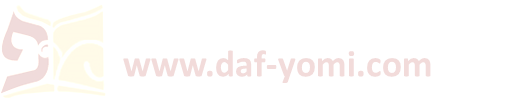 [Speaker Notes: לאחר מיתה מי איכא. לאחר שמת מי מגרשה ובשעת מיתה הוזקקה ליבם ולהא מילתא היכי נדמינהו: 

אלא ר' אבא. לאו הכי אתקיף אלא הא קשיא ליה אדר' זירא דאמר קנה רבי אבינא להא מתנה דגניבא: 
במקצת. ששייר לעצמו שלא נתן כל נכסיו ובעי קנין דהכי קיי''ל בב''ב בפרק מי שמת (דף קנא:) דכיון ששייר לגרמיה מידי אינו כמצוה מחמת מיתה הואיל וחס על פרנסת עצמו והרי היא כמתנת בריא: 

ופרכינן. מכלל דרב הונא סבר דלא בעי קנין: 
דמצוה מחמת מיתה הוא. שהיה יודע שהיוצא בקולר אינו חוזר: 

הכי קשיא ליה. היכי נקני: 
חמרא לא אמר. הבו ליה חמרא בארבע מאה זוזי: 
דמי חמרא לא קאמר. הבו ליה ארבע מאה זוזי מדמי חמרא דנימא לזבוני חמרא ומיתב ליה: 
מחמרא קאמר. זוזי מחמרא קאמר דניתבו ליה וכי עושין מעות מיין: 

כדי לייפות את כחו. לכך לא פירש לא זו ולא זו כדי לייפות את כחו שיהא לו כל היין שלו אחריות שאם אמר תנו לו יין אם החמיץ מן היין מאה חביות היו היורשין אומרים לו שלך החמיץ ואי אמר דמי חמרא ומכרו ממנו קצת ואבדו המעות אומרים לו אבדו מעותיך הלכך אמר מחמרא דמשמע יין ודמיו שהכל אחריות לו:]
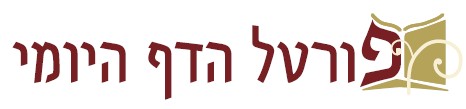 שיעור דף יומי אונליין

מתקיים בשעה 21:00-21:45 בימים א-ה














לסיוע טכני ולהקדשת שיעורים:daf-yomi@daf-yomi.com
√
√
√
להתראות מחר בשיעור הבא

לידיעתכם:
שיעורי האונליין מוקלטים וזמינים לצפיה חוזרת [החל מעוד שעה] בפורטל הדף היומי (בספריית שיעורי שמע/וידאו) ובאפליקציה.









השיעור היום הוקדש לרפואת אלעד צפריר בן דנה

לסיוע טכני ולהקדשת שיעורים:daf-yomi@daf-yomi.com
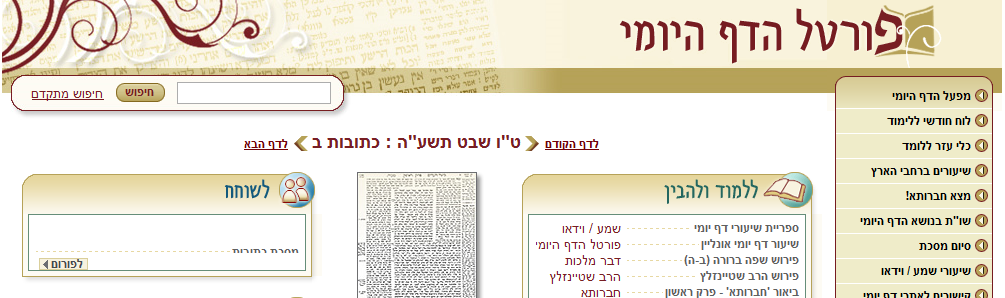